TALLER DE ÉTICA
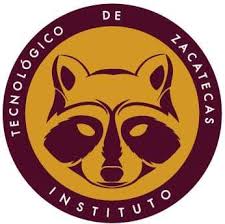 1. El sentido de aprender sobre ética.
1
COMPETENCIA UNIDAD 1
Reflexiona sobre el significado de la Ética y sus implicaciones en el comportamiento para orientar su práctica en los diversos ámbitos y contextos.
2
1.1.1 La ética, su objeto de estudio y susentido sociocultural.
Conceptos de Filosofía y de ética y sus objetos de estudio 

La ventaja que sacarás de la filosofía será hacer sin que te lo manden que otros harán por temor a las leyes. 
Aristóteles
3
¿QUÉ ES LA FILOSOFÍA?
La Filosofía es el saber universal  que busca dar una explicación unitaria del mundo a través de una reflexión profunda, racional y sistemática. Como saber humano, busca permanentemente la verdad de todo lo existente aplicando su carácter crítico, que es uno de sus rasgos constitutivos, decisivos dentro del pensamiento filosófico.
4
¿QUÉ ES LA ÉTICA?
La ética es la reflexión filosófica sobre la moral, de ahí que su objeto de estudio sea el comportamiento moral (costumbres, normas, deberes, responsabilidad, valores, obligaciones, etc.)
5
El objeto de estudio de la ética es la moral, la cual está conformada por un conjunto de normas que regulan la conducta de las personas. La ética es una rama de la Filosofía dedicada al estudio de la moralidad.
6
ÉTICA Y MORAL
A diferencia de otros seres, vivos o inanimados, los hombres podemos inventar y elegir en parte nuestra forma de vida. Podemos optar por lo que nos parece bueno, es decir, conveniente para nosotros, frente a lo que nos parece malo e inconveniente. Y como podemos inventar y elegir; podemos equivocarnos, que es algo que a los castores, las abejas y las termitas no suele pasarles. De modo que parece prudente fijarnos bien en lo que hacemos y procurar un cierto saber vivir que nos permita acertar. A ese saber vivir, o arte de vivir si prefieres, es a lo que llaman ética.
Fernando Savater
7
El vocablo «ética» proviene del griego ethos, que significa modo de ser, costumbre, carácter, hábito. La ética es una rama de la Filosofía, ya que se ocupa de pensar de manera filosófica Sobre la moral, los problemas y los juicios morales.
La palabra moral, se deriva del latín mos, mors, significa lo mismo que el vocablo ethos: modos de ser, costumbre, carácter.
8
ÉTICA vs MORAL
La ética tiene un carácter más amplio; se ocupa fundamentalmente de proporcionar las líneas generales de una teoría normativa que ayude a resolver problemas humanos universales acerca de lo que es justo o debería hacerse.
9
La moral es el conjunto de normas que regulan la conducta del ser humano en función de valores que están histórica y culturalmente determinados.
10
En la crítica de Hegel a Kant se plantea una diferenciación entre “eticidad y moralidad”, que está implícita en Kant y comienza hacerse reflexiva a partir de Hegel.
Para Hegel eticidad es una forma de vida y la concibe como el ethos de una comunidad.
- Moralidad la concibe como un orden de principios universales, producto de la reflexión de la conciencia sobre leyes morales y el deber de la voluntad autónoma (ética Kantina).
11
En los filósofos modernos –y contemporáneos-, fundamentalmente se plantean dos tipos de cuestiones:
La cuestión de lo que es bueno para mi como persona y para nosotros como comunidad.
La cuestión de lo que es JUSTO,  lo “correcto” en la relación con los otros (grupos humanos, creencias y culturas diferentes) independientemente de cuales sean los bienes que cada uno se proponga alcanzar como fin.
12
1.1.2 El juicio moral y el juicio ético
El juicio moral es el acto mental que establece si una cierta conducta o situación tiene contenido ético o, por el contrario, carece de estos principios. El juicio moral se realiza a partir del sentido moral de cada persona y responde a una serie de normas y reglas que se adquieren a lo largo de la vida.
13
El juicio moral es la facultad de razonar y determinar que acción, conducta o actitud es la más adecuada, en función de un sistema de valores (compartidos en la sociedad).
14
Está enfocado en la definición de los conceptos de correcto e incorrecto, a los ideales y valores morales de quien juzga la acción. Cuando se pone en acción un juicio ético se emplean varios factores mediante los cuales se puede llegar a un dictamen.
15
1.1.3 Valores éticos fundamentales: verdad, responsabilidad, justicia y libertad
16
1.1.4 Derechos Humanos
Los derechos humanos son derechos inherentes a todos los seres humanos, sin distinción alguna de raza, sexo, nacionalidad, origen étnico, lengua, religión o cualquier otra condición.
17
Entre los derechos humanos se incluyen el derecho a la vida y a la libertad; a no estar sometido ni a esclavitud ni a torturas; a la libertad de opinión y de expresión; a la educación y al trabajo, entre otros muchos.
Estos derechos corresponden a todas las personas, sin discriminación alguna.
18